Muswell Hill Synagogue
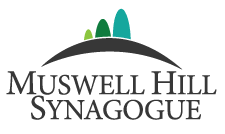 2018 Financial Review
AGM-  May 2019
Sam Clarke- Financial Representative
Summary
Total income -  £366,044(2017;£354,852)
Total expenditure - £358,131 (2017; £351,377)
Surplus for the year - £7,913 (2017; £3,474)
Year end funds/reserves  £82,395 (2017;£74,482)
Income breakdown
Membership  £262,368 (2017; £238,755)
Donations  £16,600 (2017; £23,600)
Cheder income  £30,087 (2017; £23,116)
Kol Nidre  £35,842 (2017; £33,400)
Other income £31,147 (2017; £35,941) (magazine, hall hire, security grant, catering contributions)
Total £366,044 (2017; £354,852)
Expenditure breakdown
Salary costs £169,935 (2017;£161,511)
Catering (gross) £19,469 ( kiddushim, dinners, simchat torah, other events)
KN donations £25,000
US payover (2018;£35,101)/ (2017;£32,011)
Running costs
Repairs  £10,436- £12,643
Security  £29,248 – £28,148
Membership
Total  719 up from 697
Movement in year + 33/ - 11
16 new members /1 returning members/16 transfers
6 deceased- others left/changed shuls/defaulted
30-50 age range = 258 (262)
50-70 age range=261 (246)
70-80 age range = 97 (87)
77 over 80 
380+ youth
Membership Income
422“paying units”
Paying unit is a family or single payer
202 pay full fee
48%  of members paying
Over £160k of membership income comes from full fee paying members
These are the people who also contribute in other ways - donations, etc
Summary
Stable financial year and we are running a break even budget and made a small surplu
Increasing demands are putting pressure on finances – for example the increasing number of events
Fee bands simplified
Fee increases kept to a reasonable level
We are at the middle to lower range of the range
We cannot avoid the need to make decisions on differing demands for expenditure and face questions of prioritisation